1
1
CAUSE
2
2
3
3
4
4
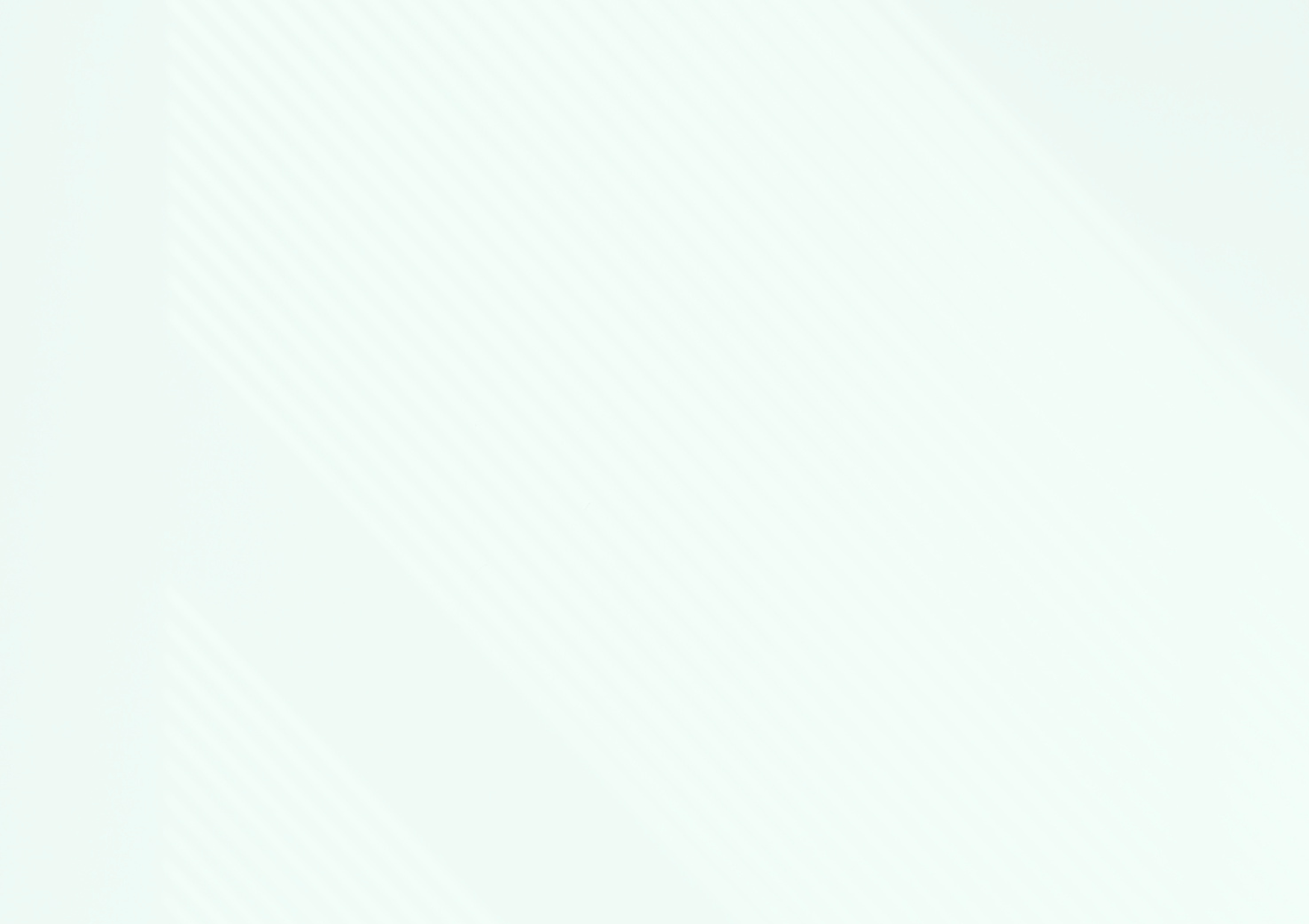 Cause And Effect Matrix
A cause and effect matrix is a visual tool used to identify and analyze the relationships between various causes and their corresponding effects. It allows individuals or teams to systematically organize information, making it easier to understand how specific factors contribute to outcomes.
EFFECT
Title Here
Title Here
A cause in the context of cause and effect refers to an event, action, or situation that directly leads to another event or outcome, known as the effect.
Effect refers to the outcome or result that follows a specific cause. It answers the question of what happens as a result of a particular action or event.
Title Here
Title Here
A cause refers to an event, action, or situation that directly leads to another event or outcome, known as the effect.
Effect refers to the outcome that follows a specific cause.
INFOGRAPHIC
Title Here
Title Here
A cause refers to an event, action, or situation that directly leads to another event or outcome, known as the effect.
Effect refers to the outcome that follows a specific cause. It answers the question of what happens as a result of a particular action.
Title Here
Title Here
A cause in the context of cause and effect refers to an event, action, or situation that directly leads to another event or outcome, known as the effect.
Effect refers to the outcome or result that follows a specific cause. It answers the question of what happens as a result of a particular action or event.
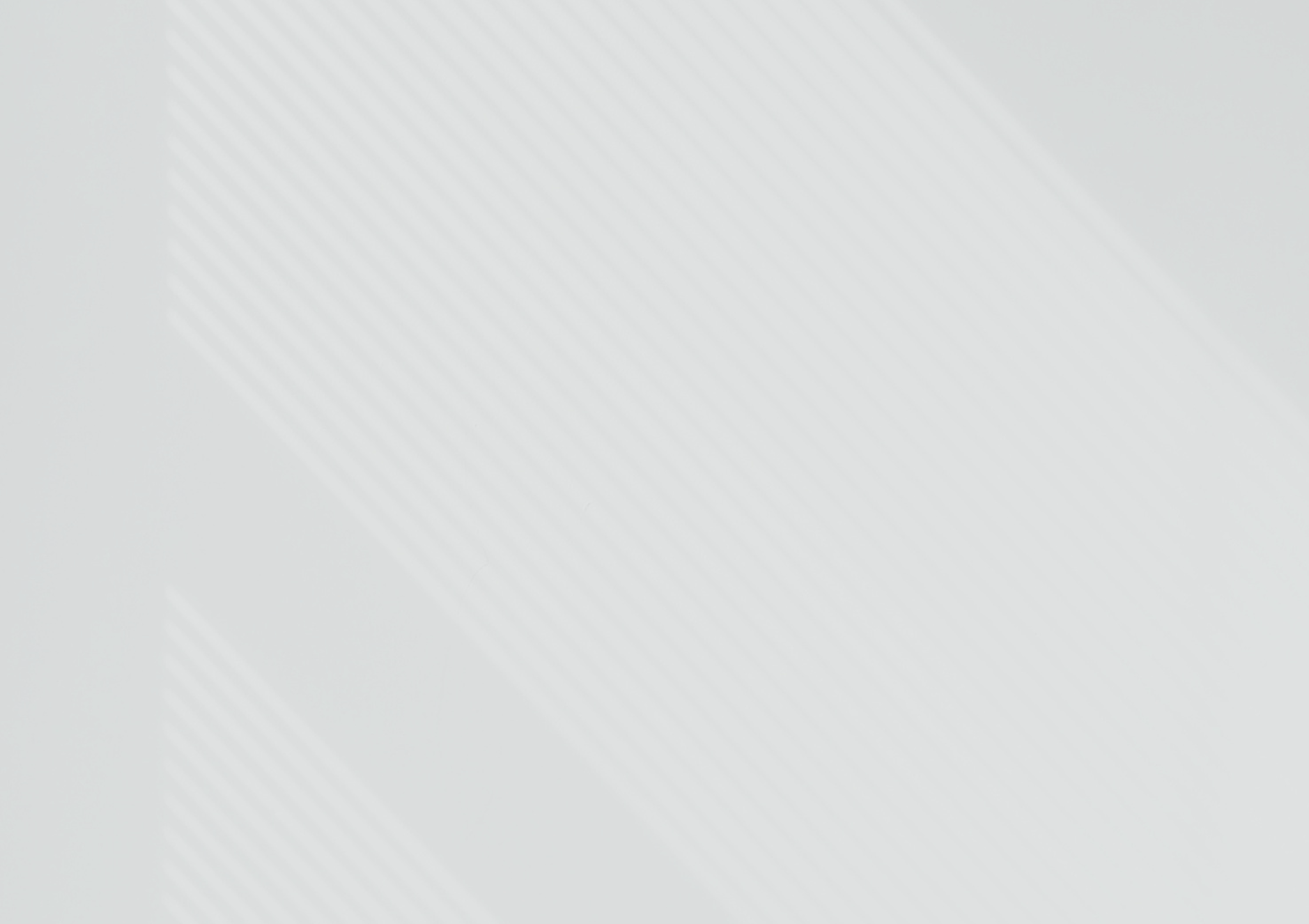 1
2
3
4
CAUSE AND EFFECT MATRIX
INFOGRAPHIC
Effect Title Here
Cause Title Here
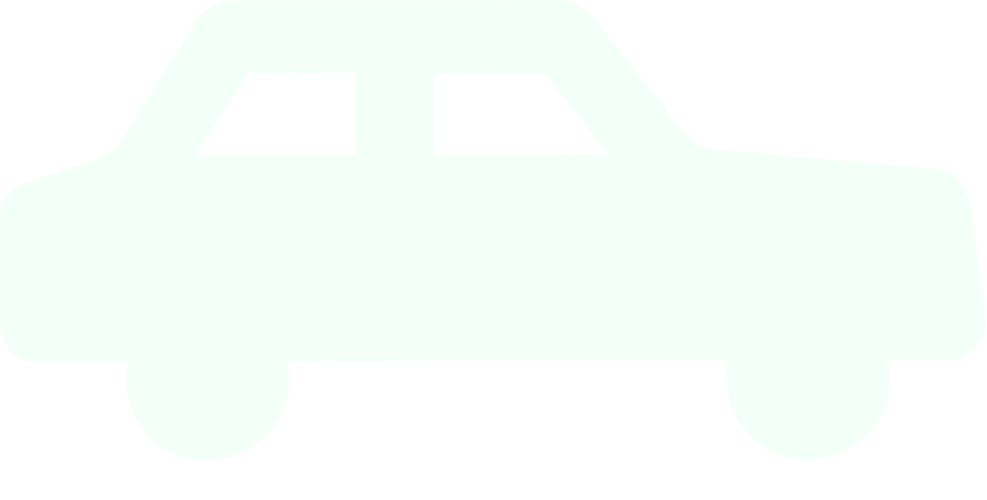 Effect refers to the outcome or result that follows a specific cause. It answers the question of what happens as a result of a particular action or event.
A cause in the context of cause and effect refers to an event, action, or situation that directly leads to another event or outcome, known as the effect.
Cause Title Here
Effect Title Here
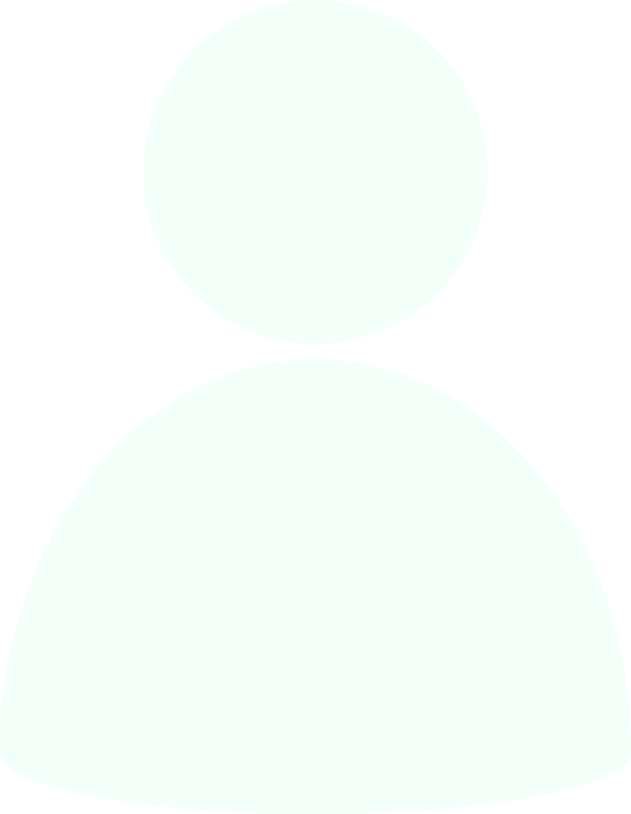 A cause in the context of cause and effect refers to an event, action, or situation that directly leads to another event or outcome, known as the effect.
Effect refers to the outcome or result that follows a specific cause. It answers the question of what happens as a result of a particular action or event.
Cause Title Here
Effect Title Here
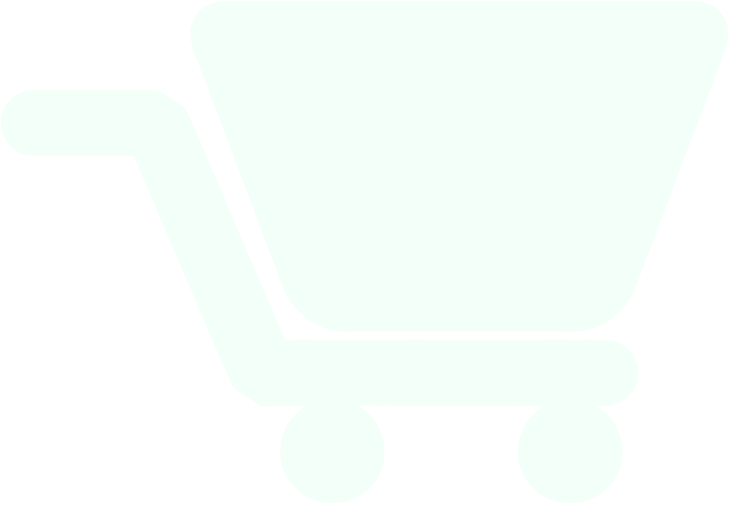 A cause in the context of cause and effect refers to an event, action, or situation that directly leads to another event or outcome, known as the effect.
Effect refers to the outcome or result that follows a specific cause. It answers the question of what happens as a result of a particular action or event.
Cause Title Here
Effect Title Here
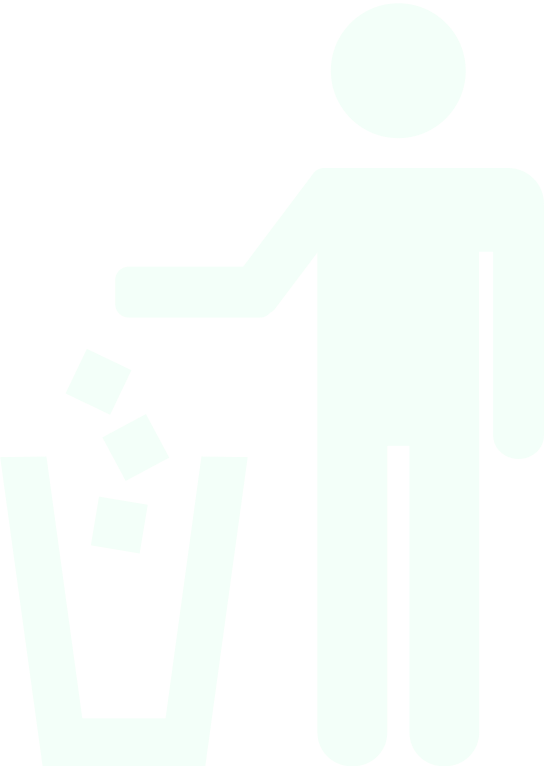 A cause in the context of cause and effect refers to an event, action, or situation that directly leads to another event or outcome, known as the effect.
Effect refers to the outcome or result that follows a specific cause. It answers the question of what happens as a result of a particular action or event.
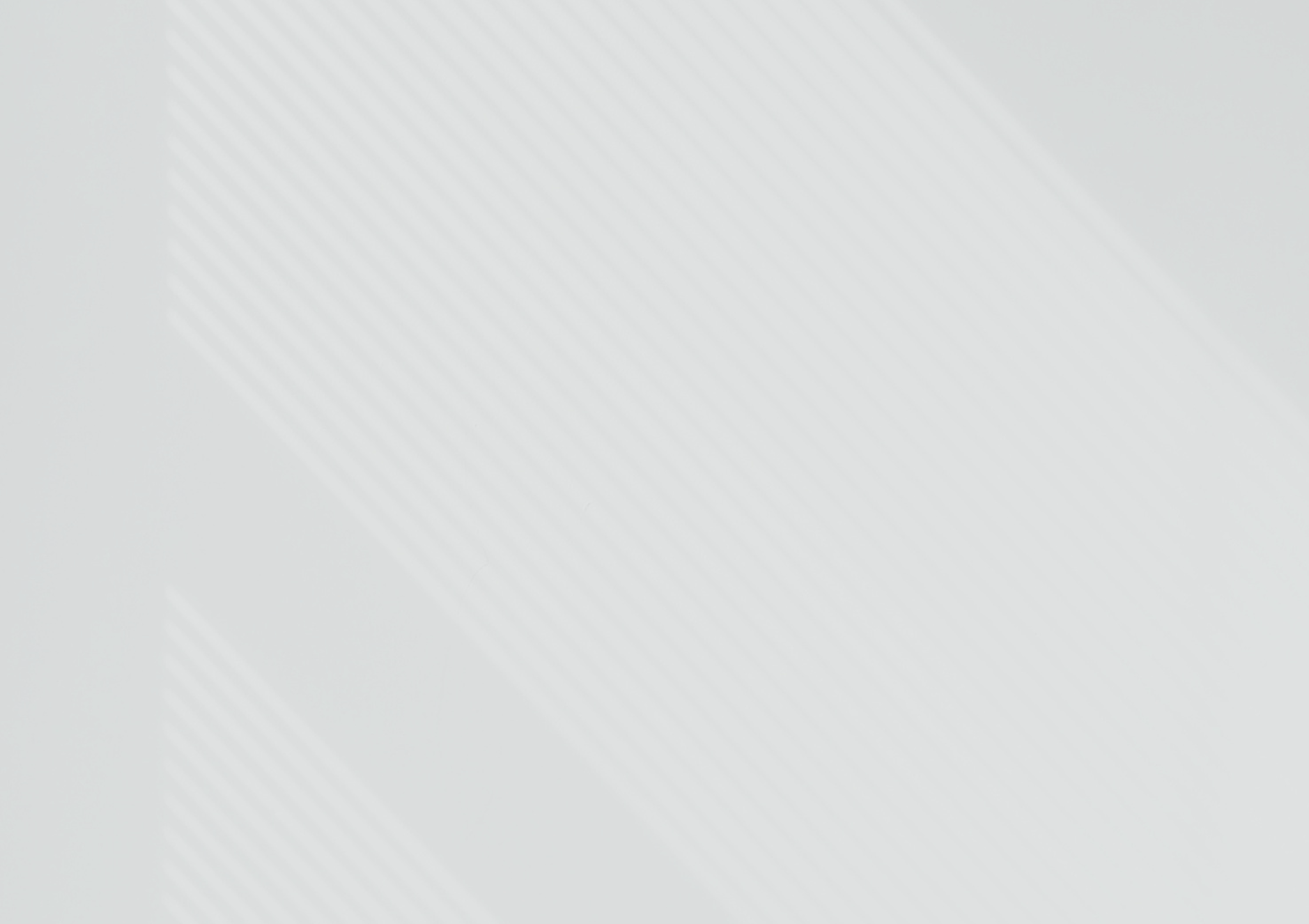 1
2
3
4
CAUSE AND EFFECT MATRIX
INFOGRAPHIC
Effect Title Here
Cause Title Here
Effect refers to the outcome or result that follows a specific cause. It answers the question of what happens as a result of a particular action or event.
A cause in the context of cause and effect refers to an event, action, or situation that directly leads to another event or outcome, known as the effect.
Effect Title Here
Cause Title Here
Effect refers to the outcome or result that follows a specific cause. It answers the question of what happens as a result of a particular action or event.
A cause in the context of cause and effect refers to an event, action, or situation that directly leads to another event or outcome, known as the effect.
Effect Title Here
Cause Title Here
Effect refers to the outcome or result that follows a specific cause. It answers the question of what happens as a result of a particular action or event.
A cause in the context of cause and effect refers to an event, action, or situation that directly leads to another event or outcome, known as the effect.
Effect Title Here
Cause Title Here
Effect refers to the outcome or result that follows a specific cause. It answers the question of what happens as a result of a particular action or event.
A cause in the context of cause and effect refers to an event, action, or situation that directly leads to another event or outcome, known as the effect.
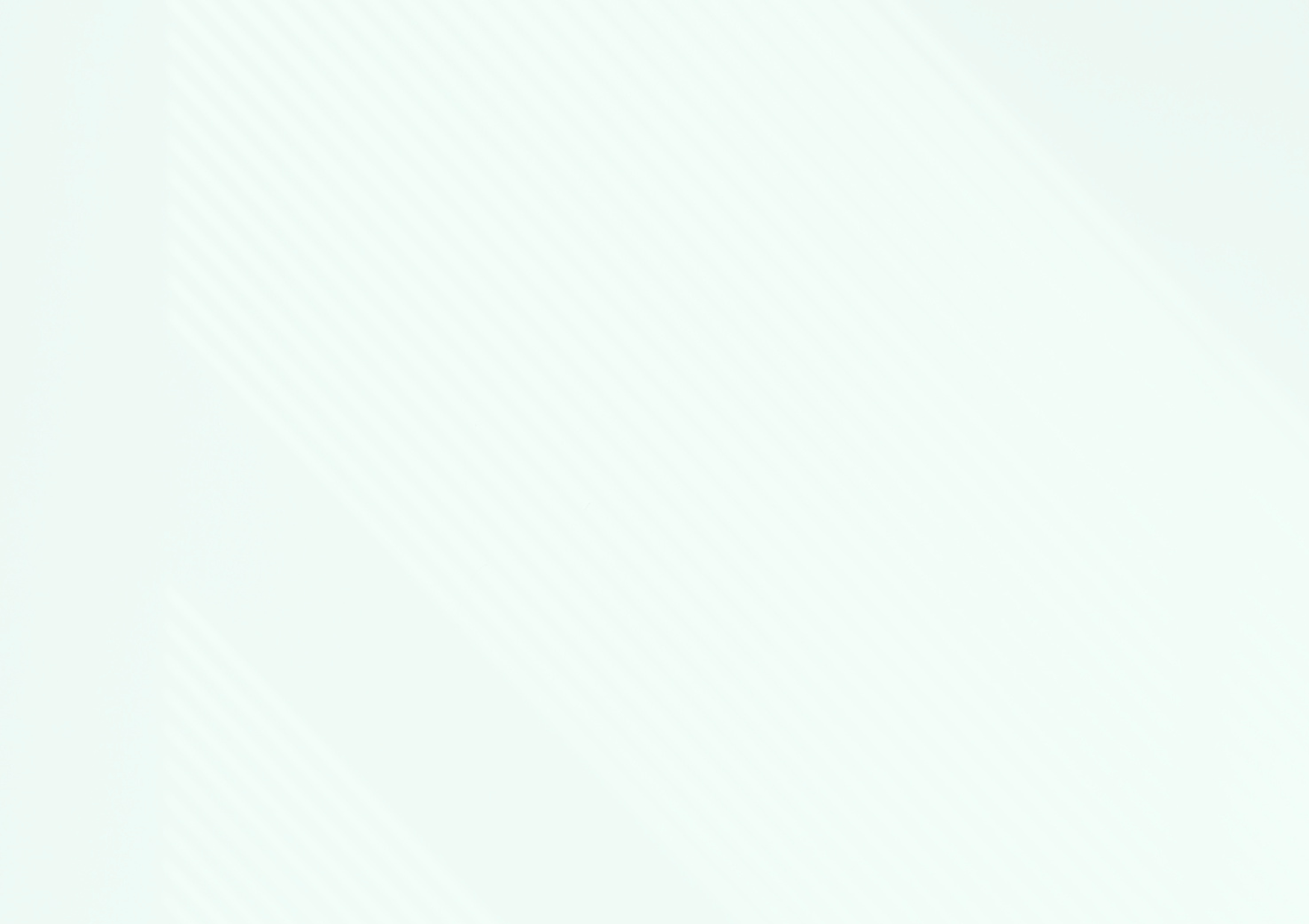 Resource Page
Use these design resources in your Canva Presentation.
Design Elements
Fonts
This presentation template
uses the following free fonts:
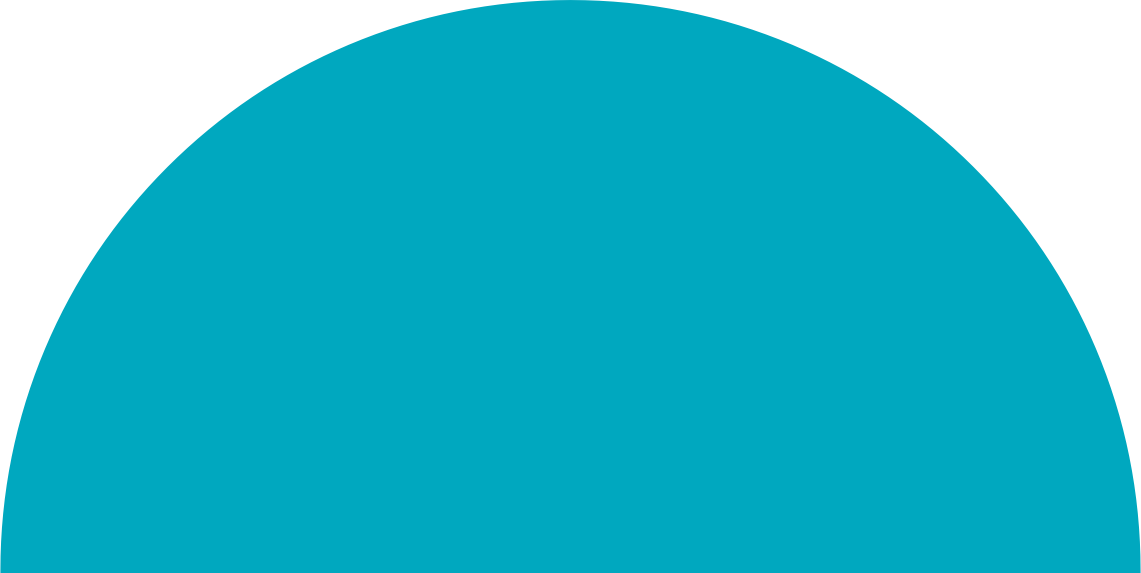 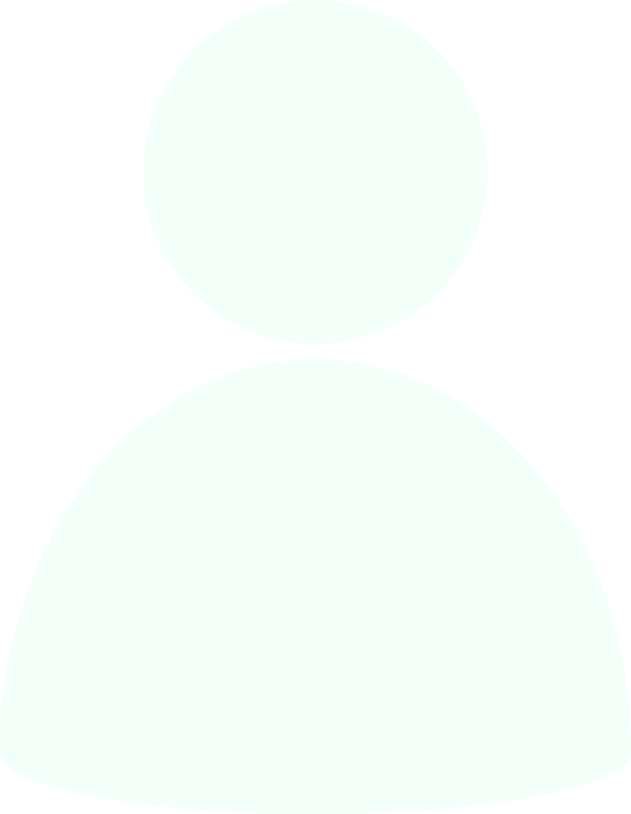 Titles and Body Copy:
OPEN SANS
You can find these fonts online too.
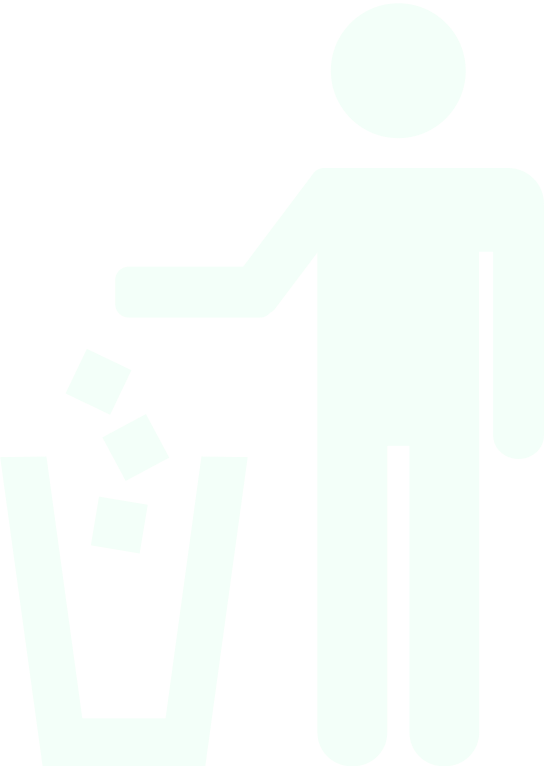 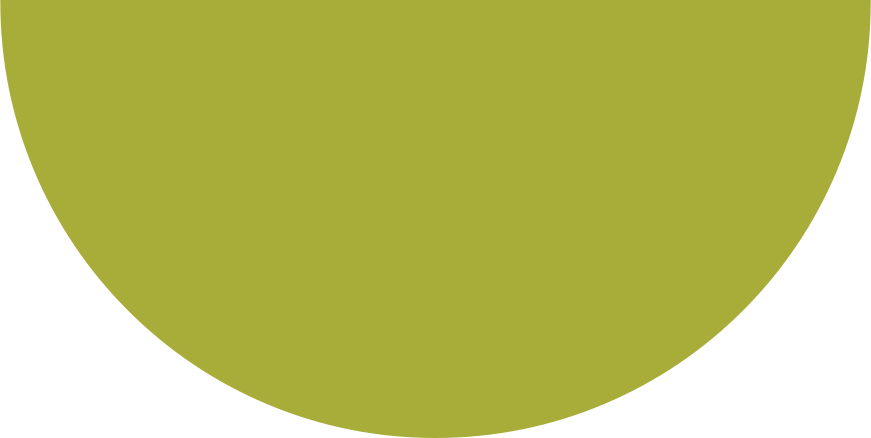 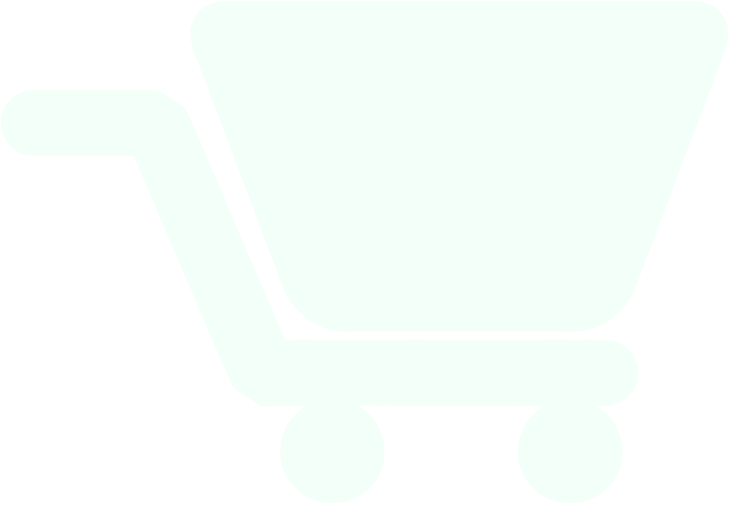 Colors
Don't forget to delete this page before presenting.
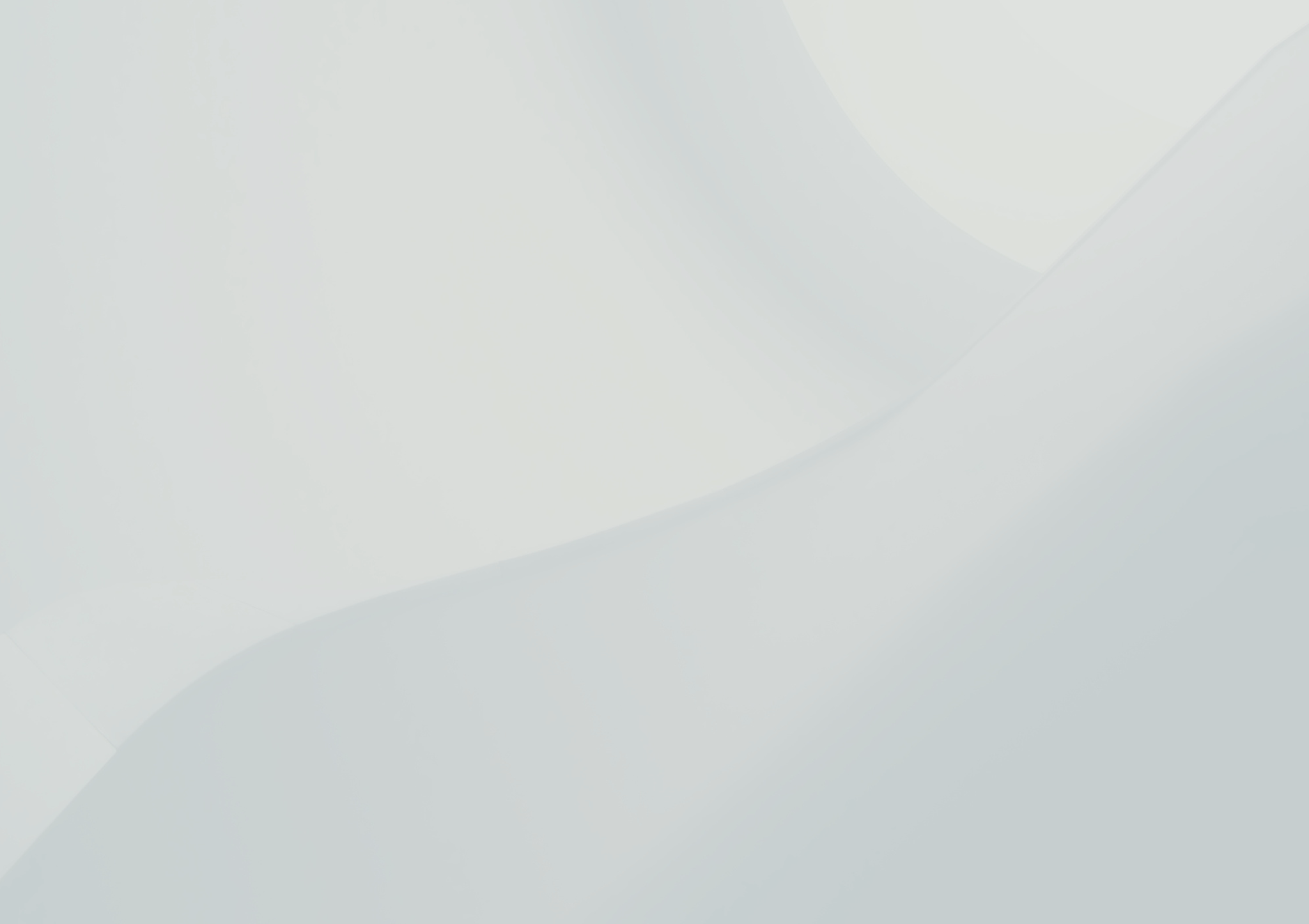 Credits
This design template is free for everyone to use thanks to the following:
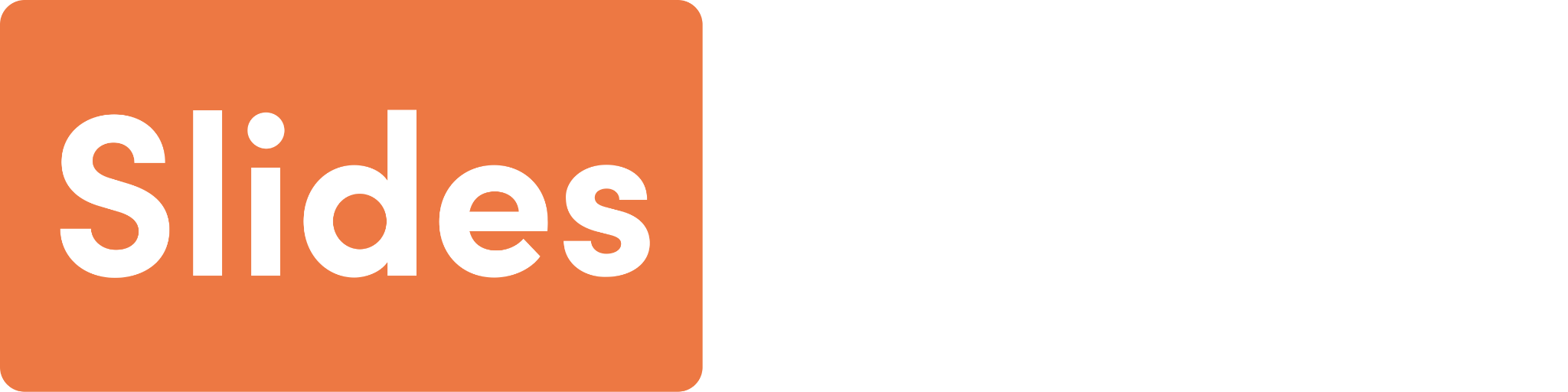 for the presentation template
PEXELS, PIXABAY
for the photos
HAPPY DESIGNING!